Dirección de Evaluación de la Calidad Educativa
2017
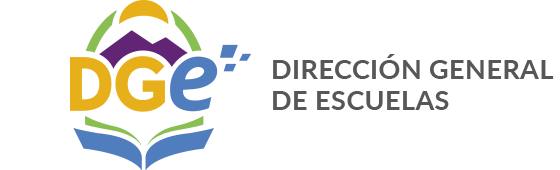 EVALUACIÓN COMO ESTRATEGIA DE GESTIÓN
Saber hacer transversal
DIMENSIONES
LEN 26.206/2006
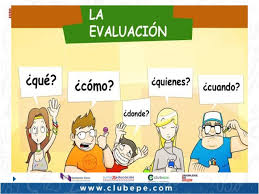 Capítulo III. INFORMACIÓN Y EVALUACIÓN DEL SISTEMA
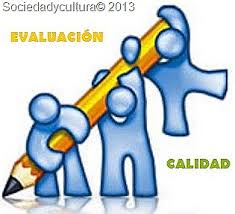 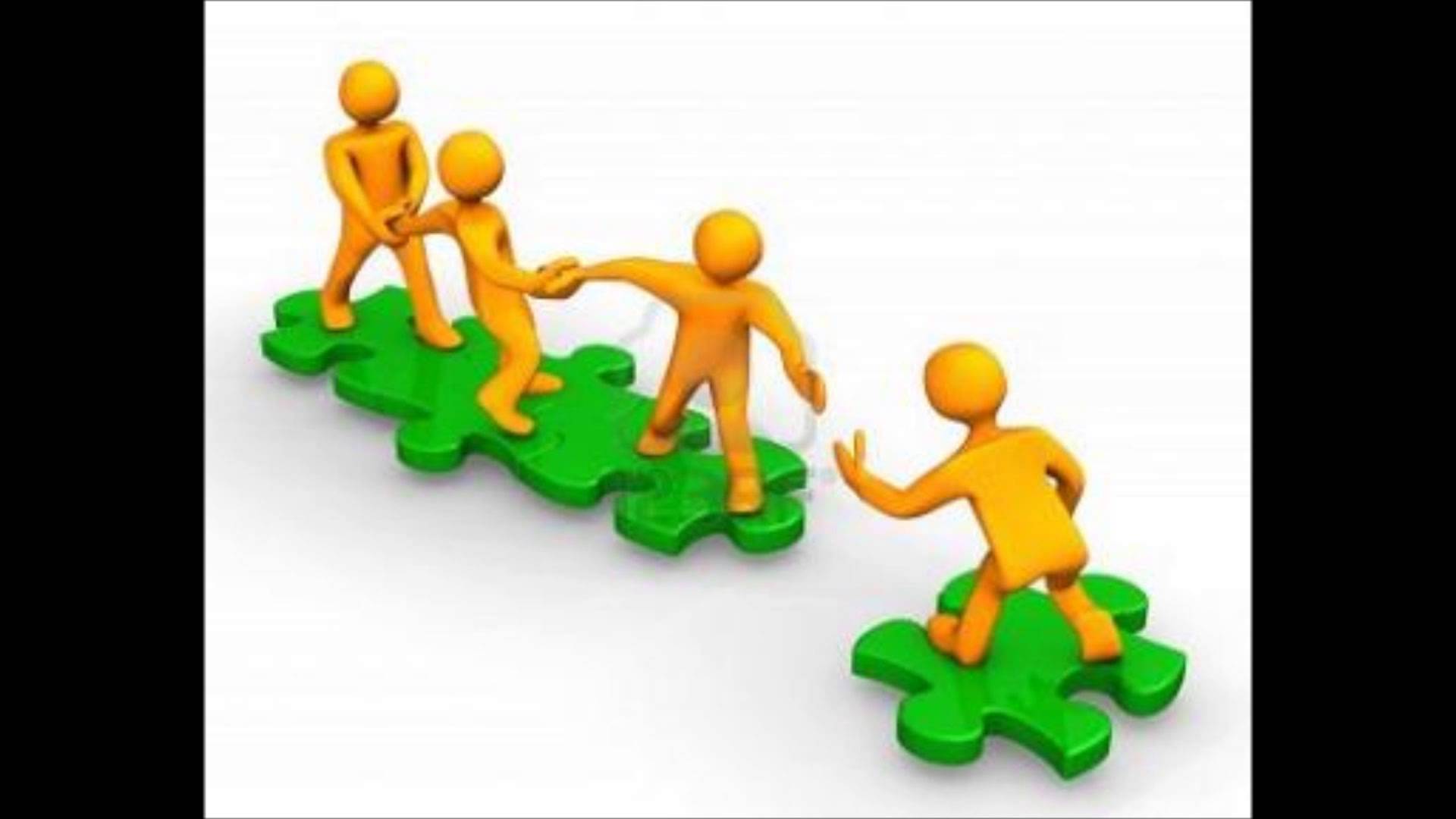 Art. 94
Desarrollo e implementación de  políticas de información
 Continua 
 La toma de decisiones para:
 el mejoramiento de la calidad
la justicia social en la asignación de recursos 
la transparencia
 la participación social
INSTITUCIÓN
APRENDIZAJES
ART. 95- Indicadores de la evaluación
Cobertura
Repitencia
Deserción
Egreso
Sobreedad
Prácticas de docentes
Origen socioeconómico
Inversiones y costos
Logros de aprendizaje
Proyectos educativos
ACUERDO FEDERAL
280/2016
ANTECEDENTE: Resolución CFE Nº      116/10 aprobó un documento de 	“Lineamientos para la evaluación de componentes de la calidad 	educativa 2010 – 2020”.
Argentina Enseña y Aprende
¿Para qué evalúa un Director?
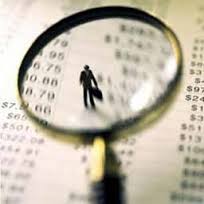 Promover la cultura valorativa que fomente el uso de información de manera amigable, pertinente y oportuna para la toma de decisiones y la elaboración de planes de mejora, en pos del enriquecimiento continuo.
Implica
El compromiso de todos los actores:
Personal Docente
Personal de Apoyo Docente
Personal Administrativo
Personal de Mantenimiento
Familias
Estudiantes
Descriptores Desarrollo Institucional
Autoevaluación: Principios
Veracidad
Participación
Corresponsabilidad
AUTOEVALUACIÓN: CONDICIONES
Disponer de información relevante sobre desempeño de los procesos.  
Comprometer a equipos participantes con la veracidad de la información.
  Asegurar el liderazgo del equipo de dirección. 
 Facilitar el apoyo de los diferentes  equipos de trabajo.
Desarrollar un proceso comunicativo sobre la importancia y el sentido de la autoevaluación y sus alcances esperados.
AUTOEVALUACIÓN: FASES
ATENCIÓN
Las fases deben estar transidas por:
 Descriptores de desarrollo
Principios
Condiciones
El análisis y evaluación de:
1- Gestión pedagógica:
Planificación de la enseñanza
Estrategias didácticas
Clima institucional
Régimen académico
Promoción
2- Gestión administrativo-contable

3- Gestión con la comunidad

4- Gestión diacrónica y prospectiva de la Institución
Dimensiones
Niveles y Modalidades
Trayectorias Pedagógicas
Actores
Contexto
Entretejido entre
Bibliografía
Anijovich, R. (2016) Gestionar una escuela con aulas heterogéneas. Buenos Aires: Paidós. 
Anijovich, R. y Mora, S. (2009).. Buenos Aires: Aique. Otra mirada del quehacer en el aula
Barber, M. y M. Mourshed. (2008). Cómo hicieron los sistemas educativos con mejor desempeño del mundo para lograr sus objetivos.
 Baquero, R., Terigi, F., Toscano, A., BrisciolIi, B., y Sburlatti, S. (2009). “Variaciones del régimen académico en escuelas medias con población vulnerable. Un estudio de casos en el área metropolitana de Buenos Aires”. En Revista Iberoamericana sobre Calidad, Eficacia y Cambio en Educación ,Volumen 7, Número 4.
Camilloni, A. (1991). “Alternativas para el régimen académico”. En Revista Iglú Número 1. Buenos Aires. Christen, A. (2009). “Transforming the Classroom for Collaborative Learning in the 21st Century”. Disponible en https://www.acteonline.org/uploadedFiles/Assets_and_Documents/Global/files/ Publications/Techniques/2009/tech_jan09_Transforming_the_Classroom_for_Collaborative_ Learning_in_the_21st_Century.pdf 

CIMAS (2009). Manual de Metodologías participativas. Madrid: CIMAS. Disponible en http:// www.redcimas.org/wordpress/wp-content/uploads/2012/09/manual_2010.pdf
Duro,EyNirenberg, O. (2012). Un método para la Autoevaluación y la mejora de la calidad educativa. Sistematización de experiencias en escuelas primarias argentinas 2006-2012. UNICEF-CEADEL. http://www.unicef.org/argentina/spanish/revista-calidad-educativa-correccion_subir8-8.pdf

 Duro, E. (2016). Enfoque y Misión de la Secretaria de Evaluación. Evaluación de la Calidad Educativa. Notas de contexto. Ministerio de Educación y Deportes de la Nación. 

Duro, E y Nirenberg, O. (2014). Instrumento de Autoevaluación de la Calidad Educativa (IACE): un camino para mejorar la calidad educativa en escuelas primarias. UNICEF Argentina. Buenos Aires. 2010. Disponible en http://www.ceadel.org.ar/IACEunicef/IPAplicacion.html
Dillembourgh, P. (1999). What do you mean by Collaborative Learning?. In P.Dillenbourgh(Ed) Collaborative-learning: Cognitive and Computational Approaches. Pp. 1-19. Oxford:Elsevier.

IIPE-UNESCO (2000). “Resolución de problemas. Módulo 7”. En Diez Módulos destinados a los responsables de procesos de trasformación educativa. Disponible en http://www.montes. upm.es/sfs/E.T.S.I.%20Montes/Sub.%20Calidad/Recursos%20Competencias/Archivos/2000_ IIPE%20BUENOS%20AIRES_%20Guia%20educacion%20RESOLUCION%20PROBLEMAS.pdf
Kegan, R. y L. Lahey. (2009). Immunity to change. MA: Harvard University Press. Leithwood, K., Louis, K., Wahlstrom y S. Anderson. (2010). Investigating the links to improved student learning. Final report of research findings. The Wallace Foundation. Disponible en: http:// www.wallacefoundation.org/knowledge-center/school-leadership/key-research/Documents/ Investigating-the-Links-to-Improved-Student-Learning.pdf 

Longás, J., Civís L., Riera J., Fontanet A. et al (2008). “Escuela, educación y territorio. La organización en red local”. Revista Interuniversitaria de Pedagogía Social Nº 15. 

Ministerio de Educación del Gobierno de la Ciudad de Buenos Aires. (2009). “Orientaciones para la elaboración del Proyecto Escuela. Para unidades educativas del nivel primario de la educación común, de educación especial y de educación de adultos” Disponible en http://www. buenosaires.gob.ar/areas/educacion/curricula/caja/pe_primaria.pdf
Ministerio de Educación y Deportes de la Nación (2016). Plan Estratégico Nacional 2016-2021. “Argentina Enseña y Aprende” OCDE. (2013). PISA 2012. Disponible en https://www.oecd.org/pisa/keyfindings/pisa-2012- results.htm 
PNUD (2009). Manual de planificación, seguimiento y evaluación de los resultados de desarrollo. Programa de las Naciones Unidas para el Desarrollo. Disponible en http://web.undp.org/ evaluation/evaluations/handbook/spanish/documents/manual_completo.pdf
 Red Argentina para la Cooperación Internacional. “Elementos básicos necesarios para la confección de un proyecto” En Manual de Cooperación Internacional. Disponible en http://www. raci.org.ar/wp-content/uploads/2012/05/Capitulo-12.pdf
Santos Guerra (1993). La evaluación un proceso de diálogo, compresión y mejora”. En Revista Investigación en la escuela, Número 20, Málaga.
 
Terigi, F. (2009). Las trayectorias escolares: del problema individual al desafío de política educativa. Buenos Aires: Ministerio de Educación

 UNESCO. (2016). “Recomendaciones de política educativa en América Latina en base al TERCE”. UNESCO/ TERCE. Disponible en http://www.unesco.org/new/fileadmin/MULTIMEDIA/FIELD/ Santiago/pdf/Recomendaciones-politicas-educativas-TERCE.pdf

 UNESCO (2014). Informe de resultados TERCE. Disponible en http://unesdoc.unesco.org/ images/0024/002439/243979s.pdf
MUCHAS GRACIAS!



celiachaab@gmail.com